ACTIVITATS DIGITALS LLENGUATGE MATEMÀTIC
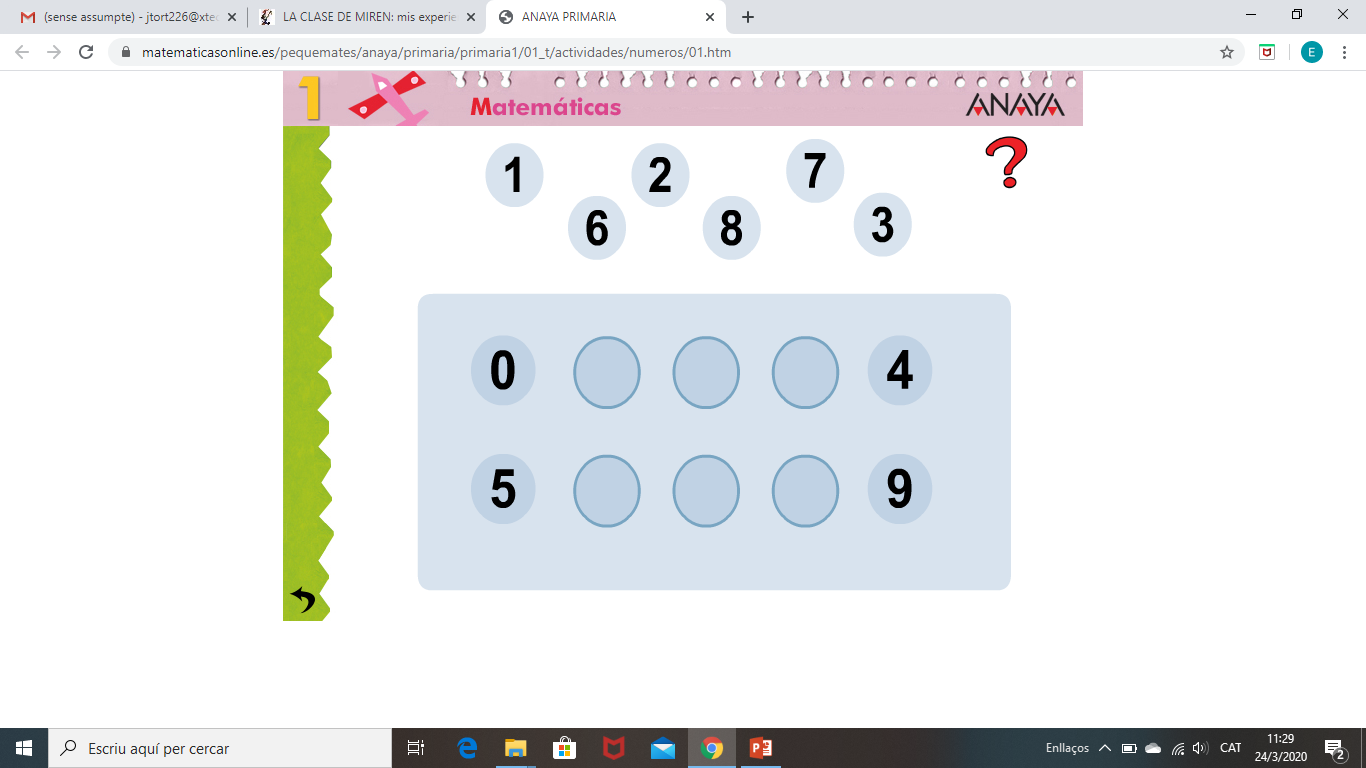 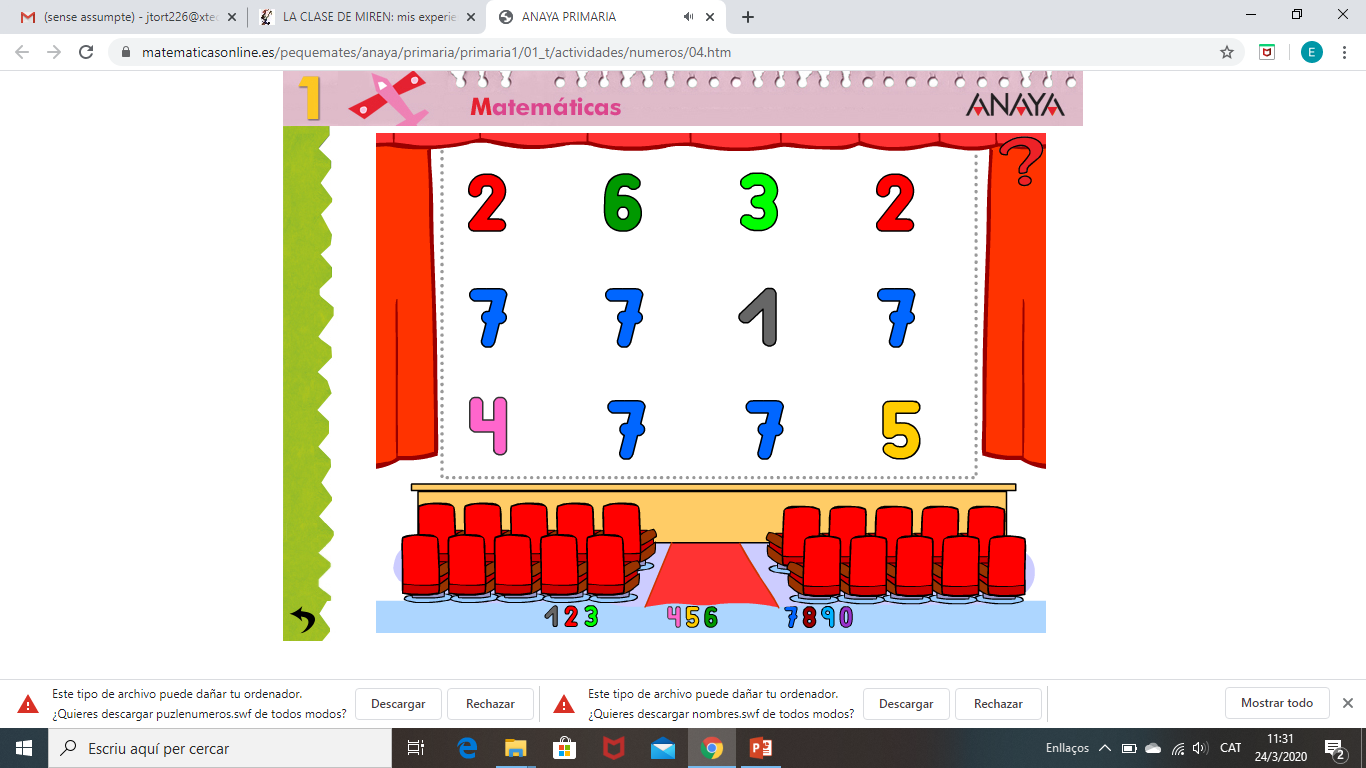 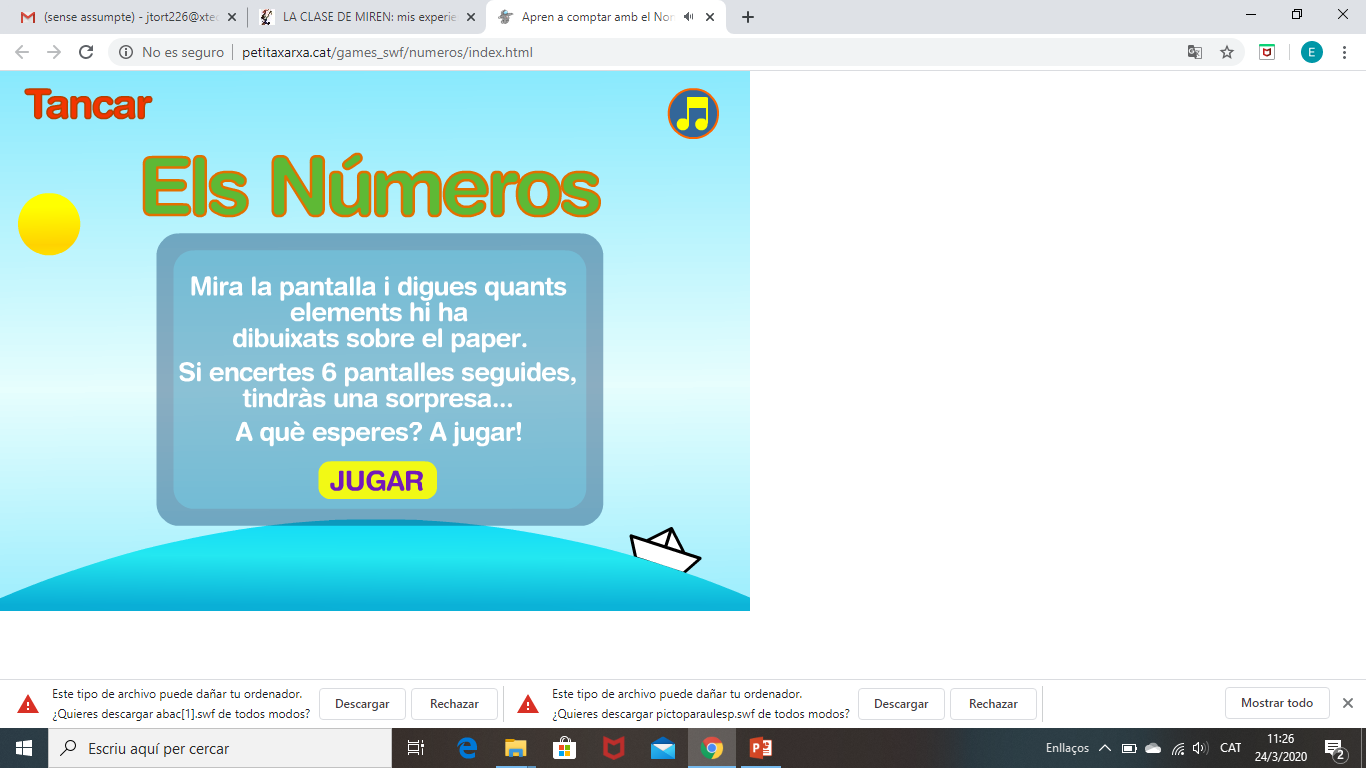 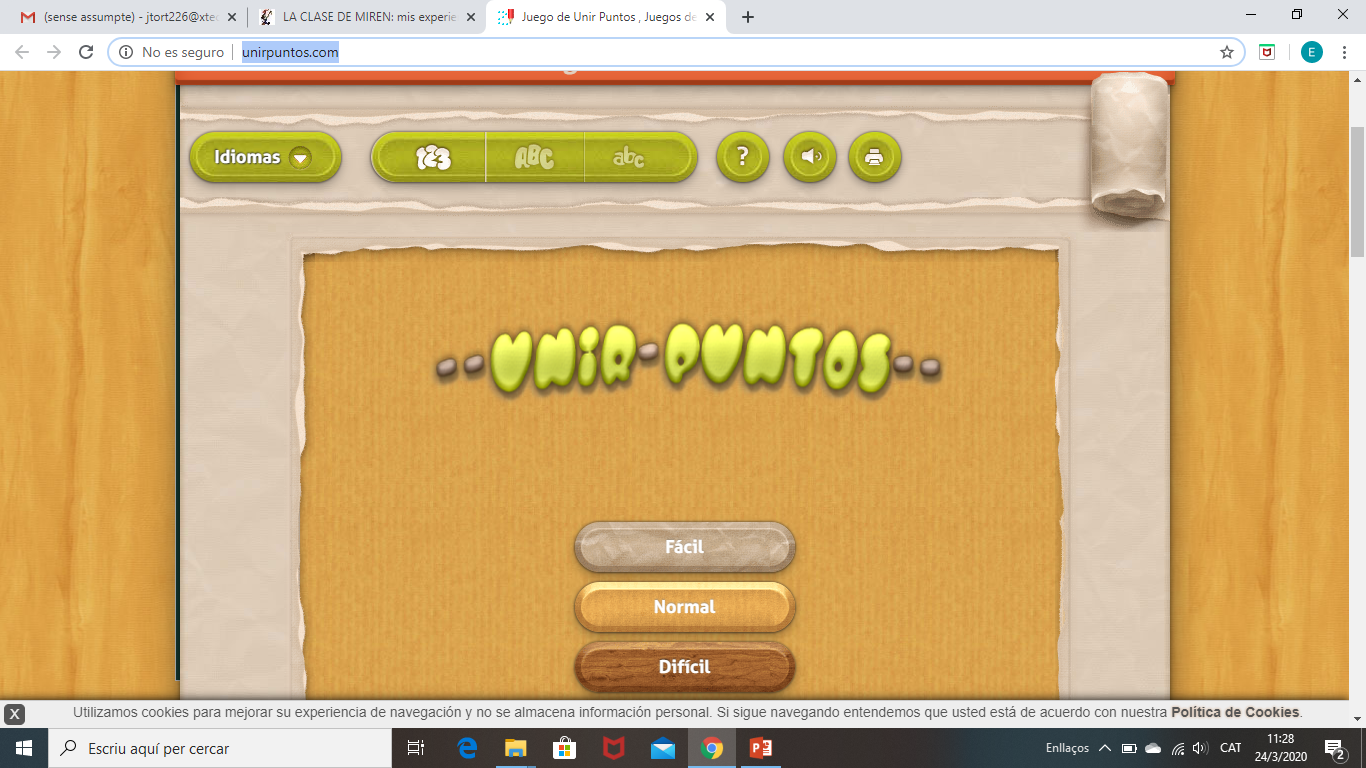 SÈRIES NUMÈRIQUES
RECONÈIXER NÚMEROS
ASSOCIAR GRAFIA I QUANTITAT
UNIR PER PUNTS
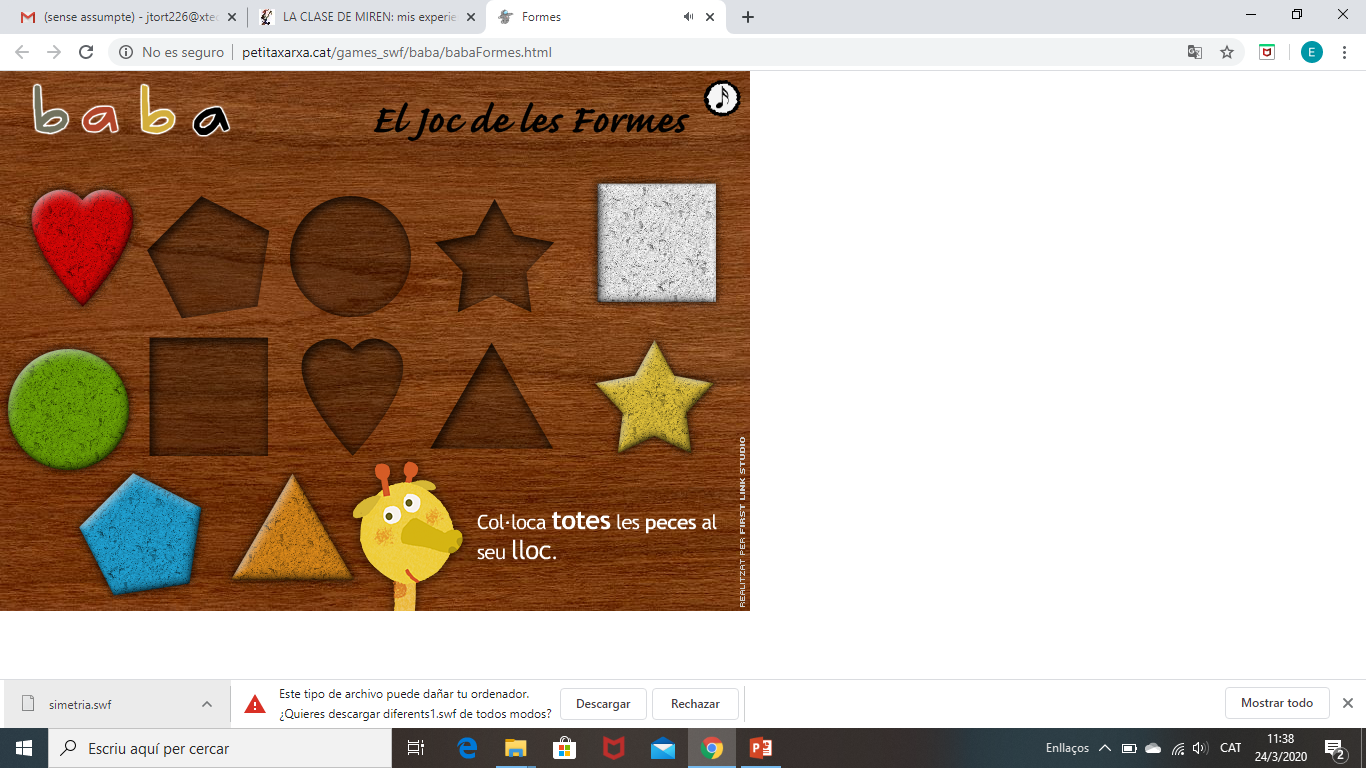 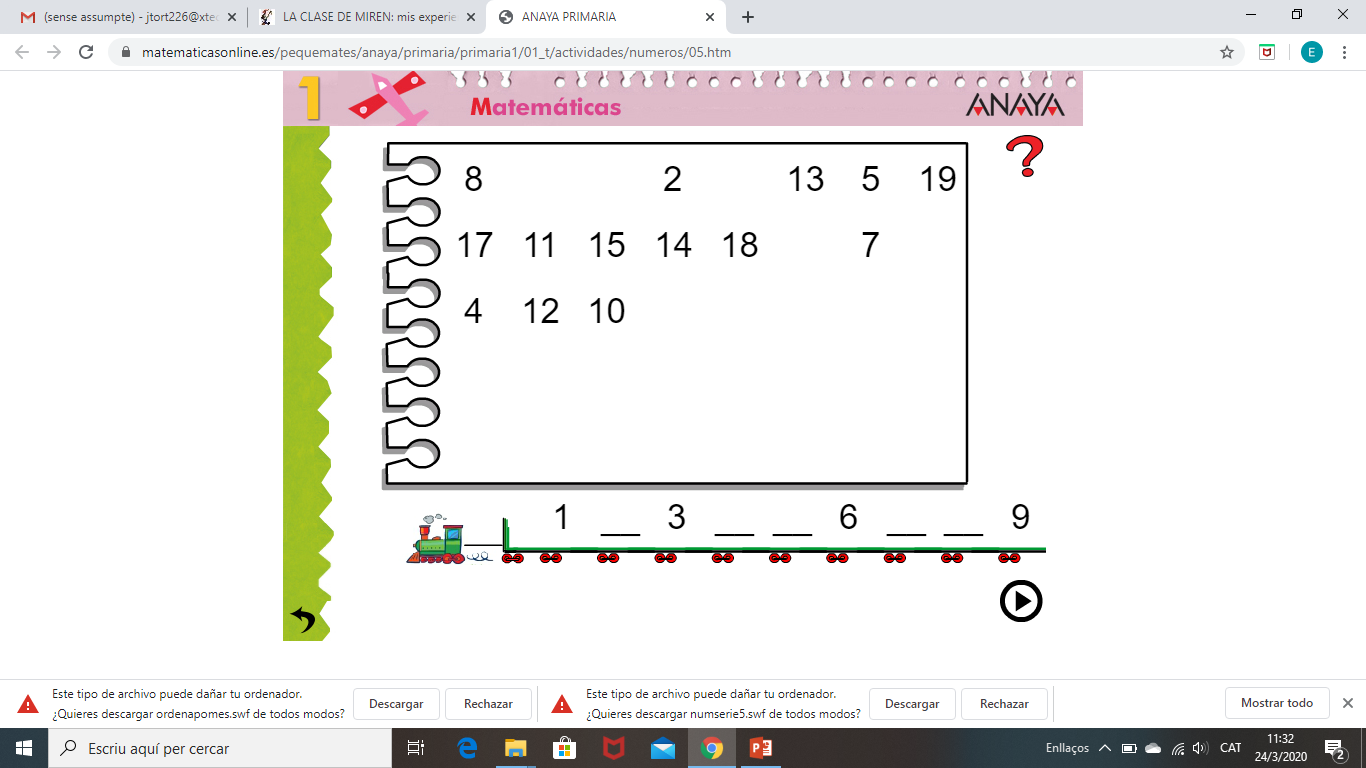 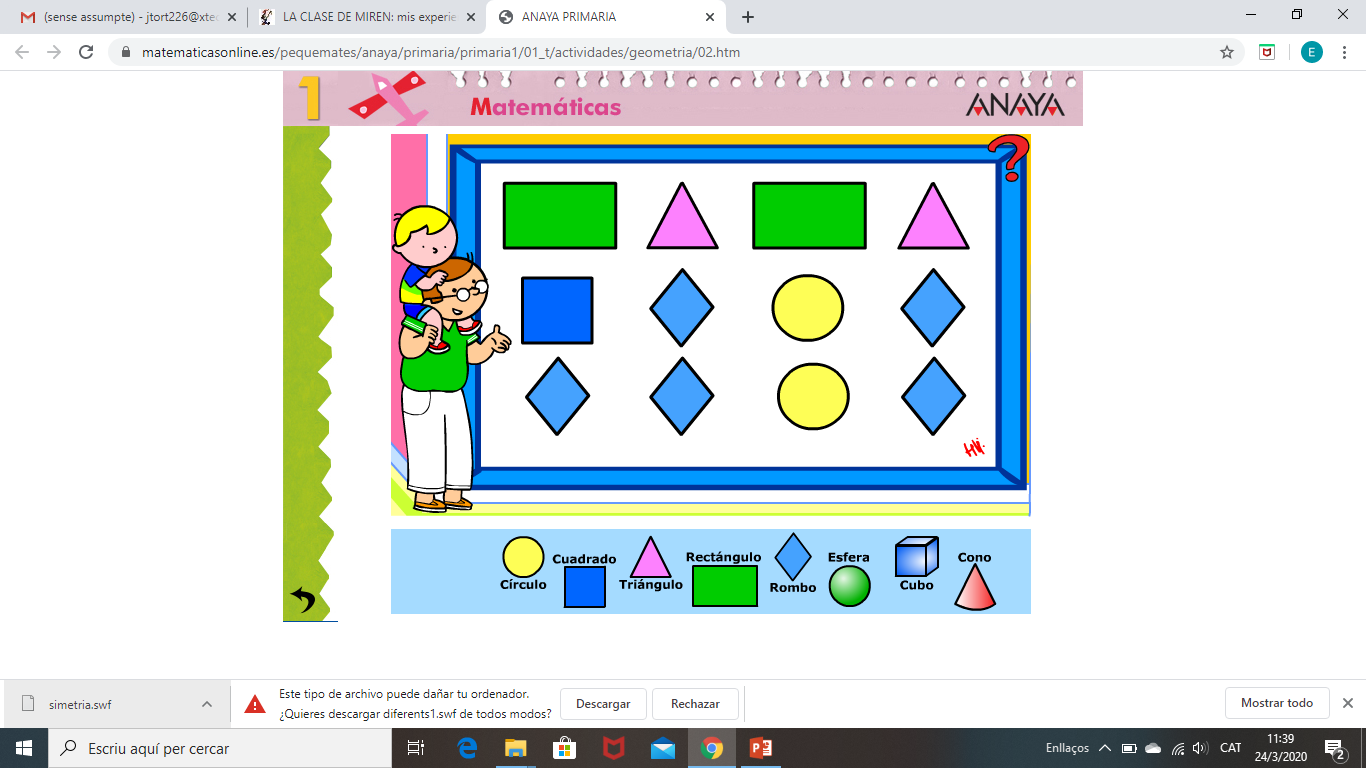 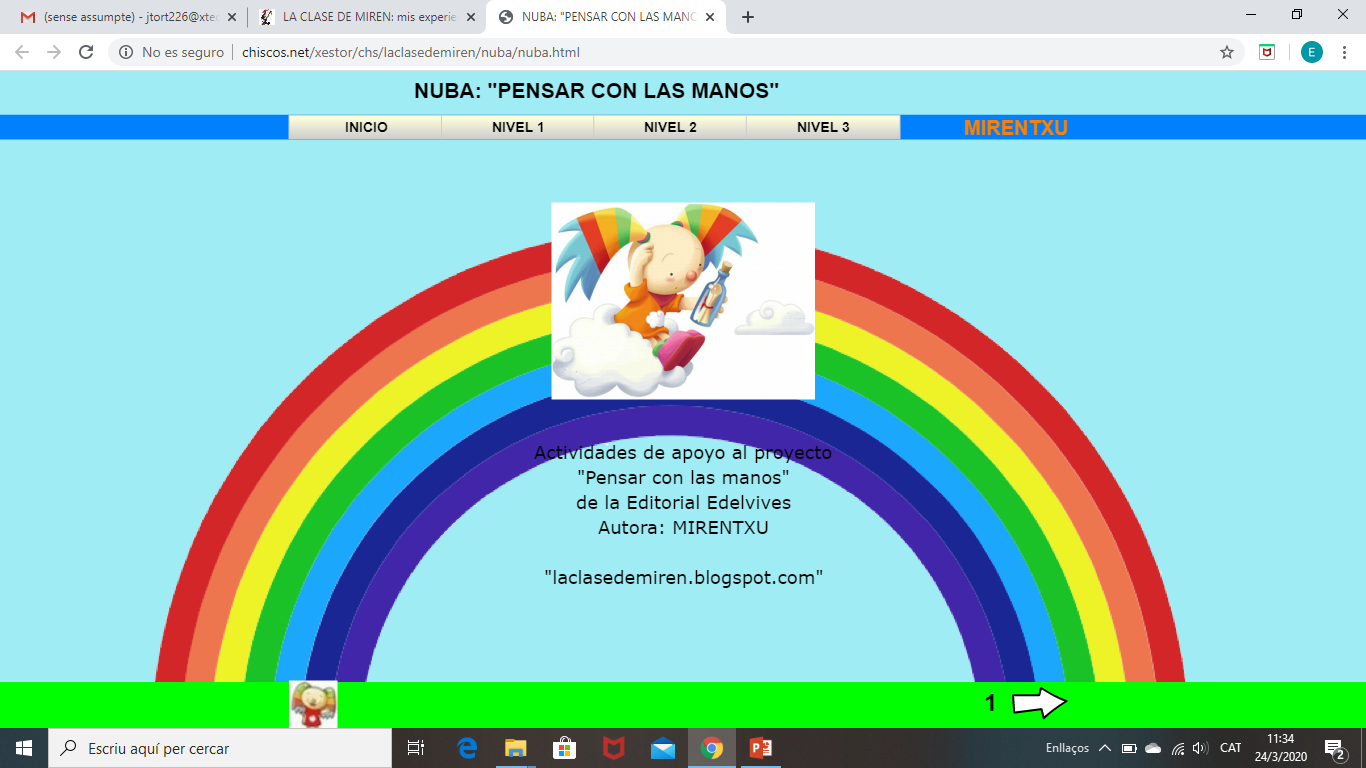 FIGURES GEOMÈTRIQUES
ACTIVITATS DE LÒGICA
FIGURES GEOMÈTRIQUES
NUMERACIÓ FINS EL 20
RECORDEU ACTIVAR EL FLASH!
ACTIVITATS DIGITALS LLENGUATGE MATEMÀTIC
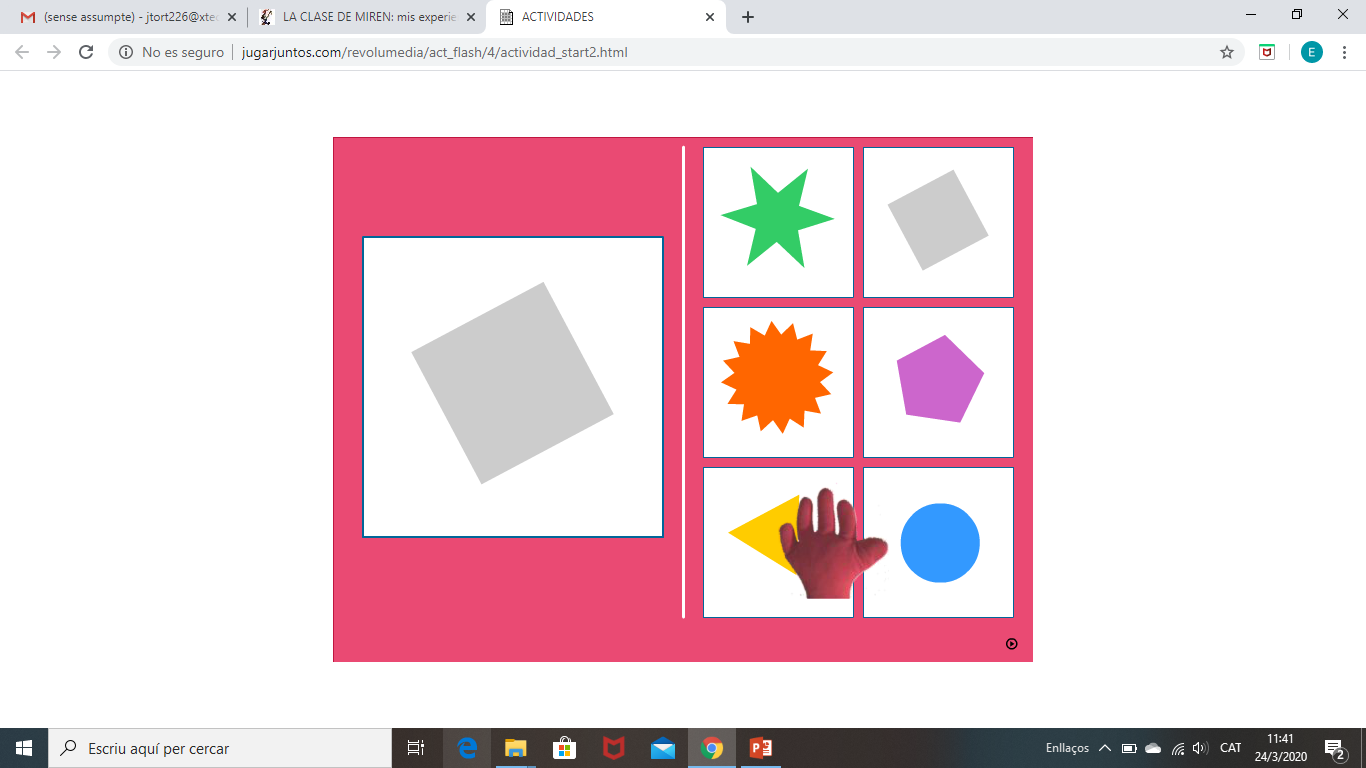 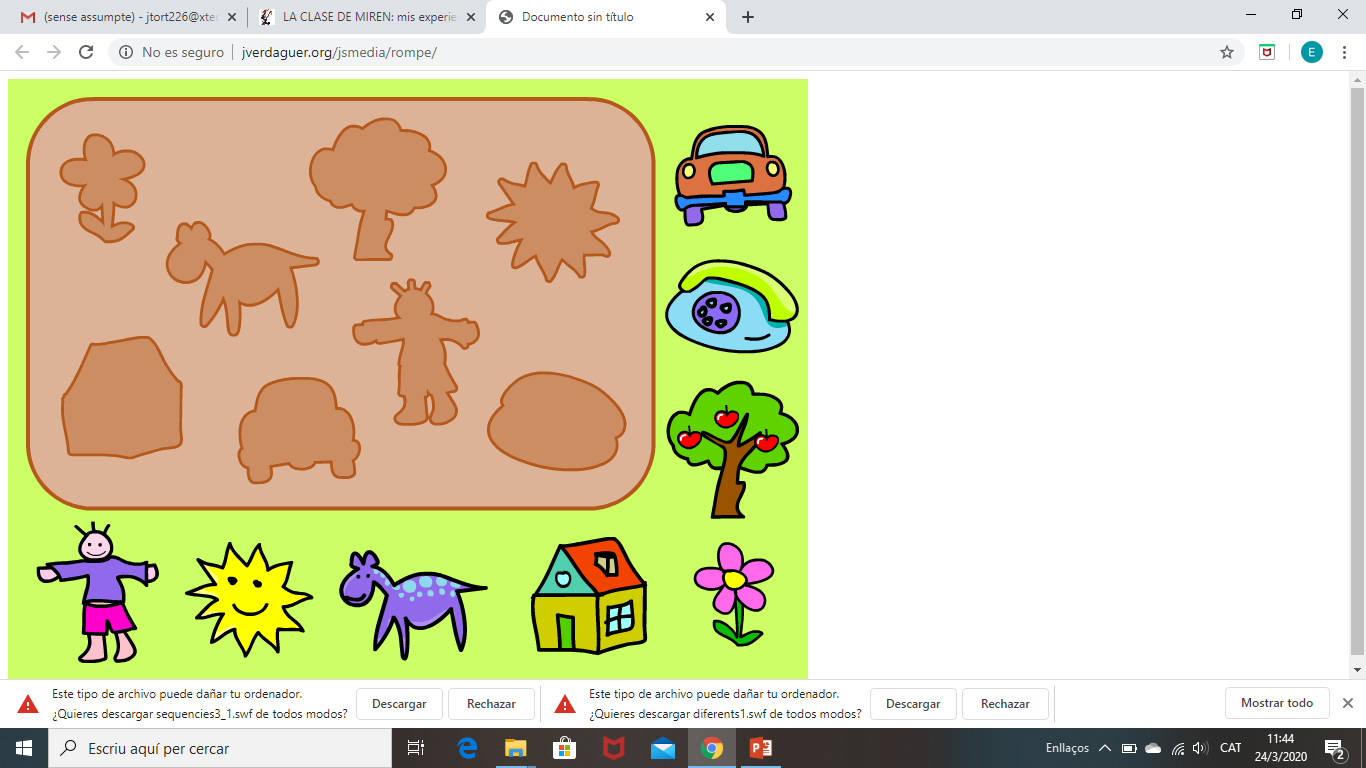 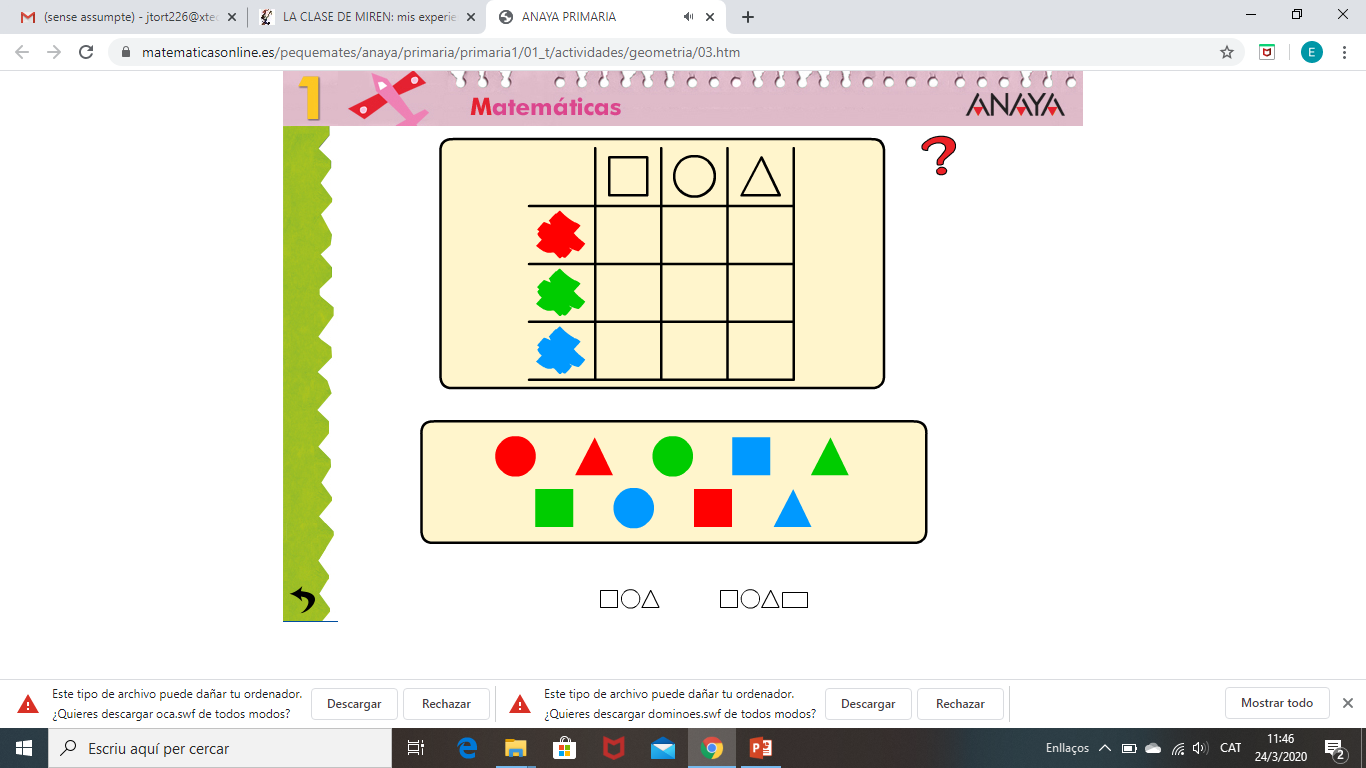 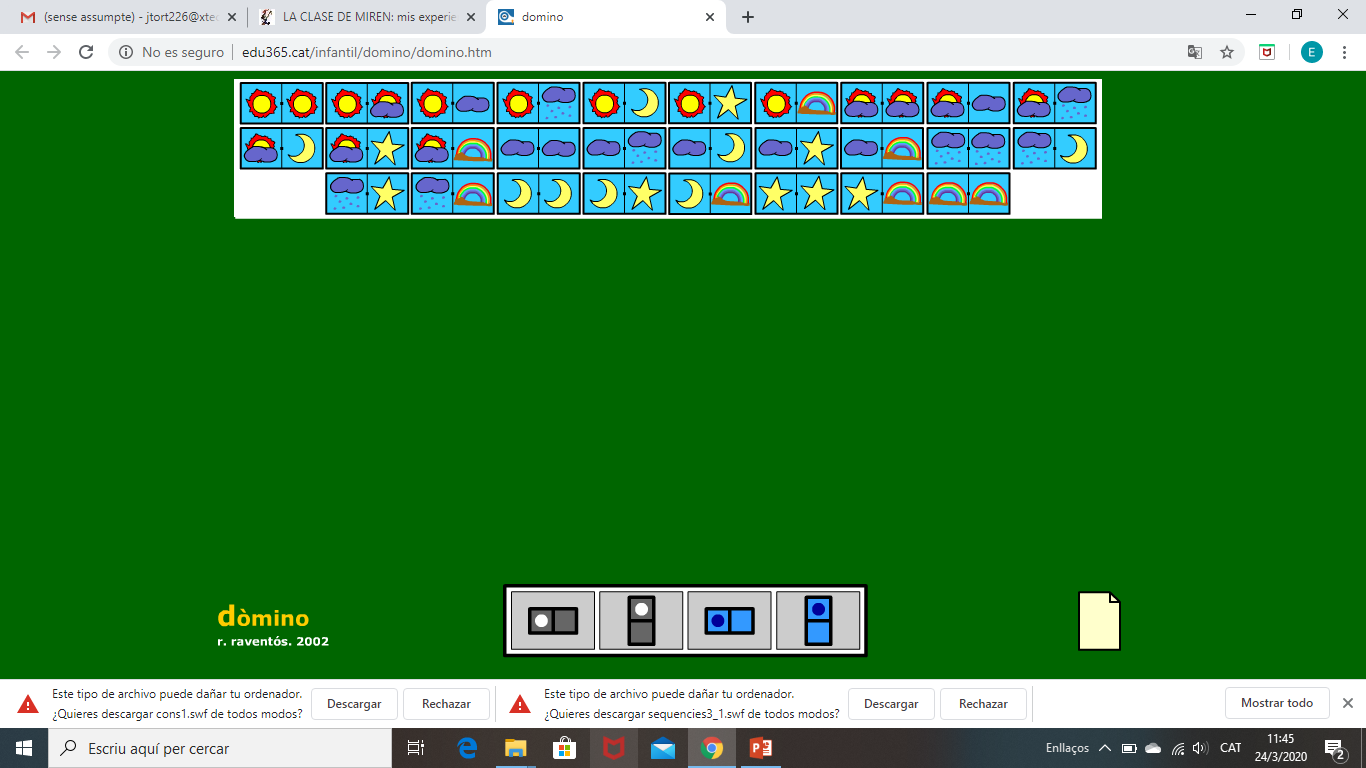 PRODUCTE CARTESIÀ: QUADRES DE DOBLE ENTRADA
JOC DEL DÒMINO
ASSOCIACIÓ OMBRES: FIGURA-FONS
FIGURES GEOMÈTRIQUES
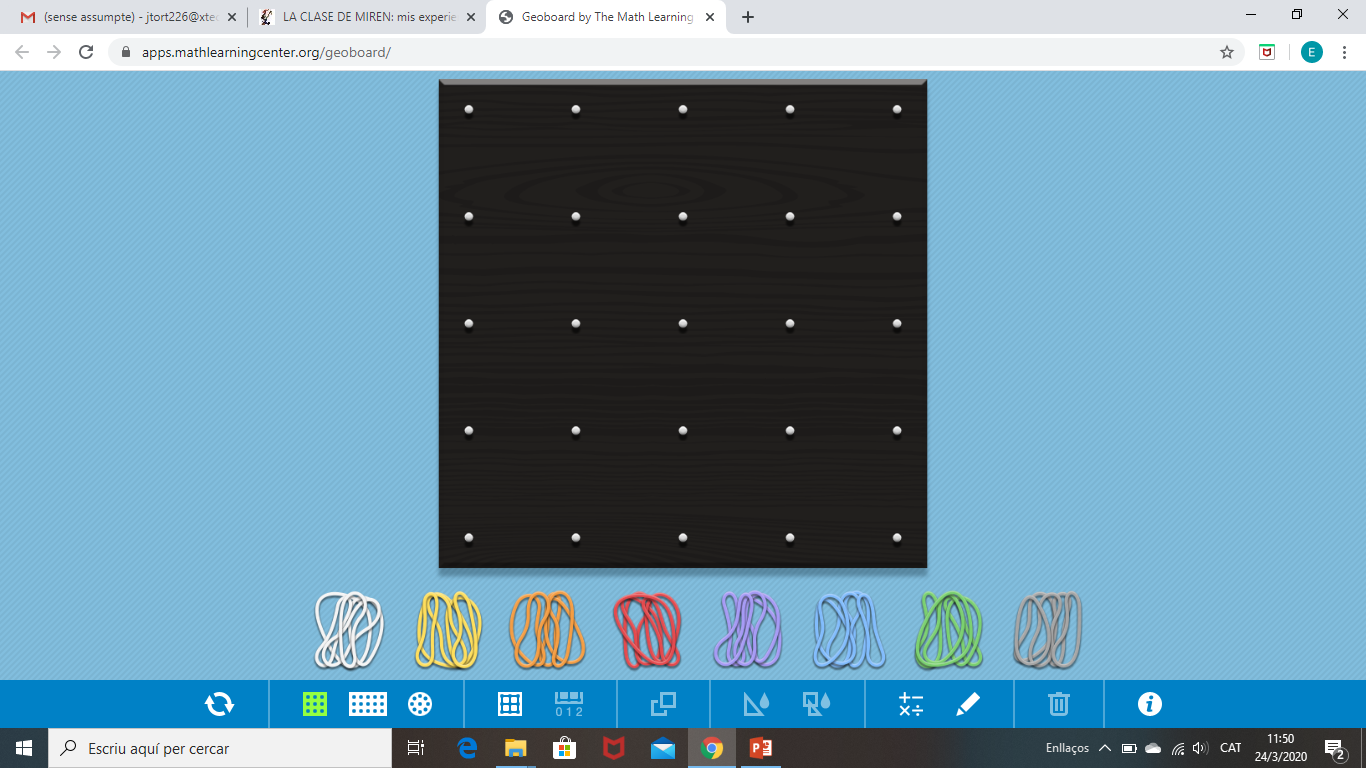 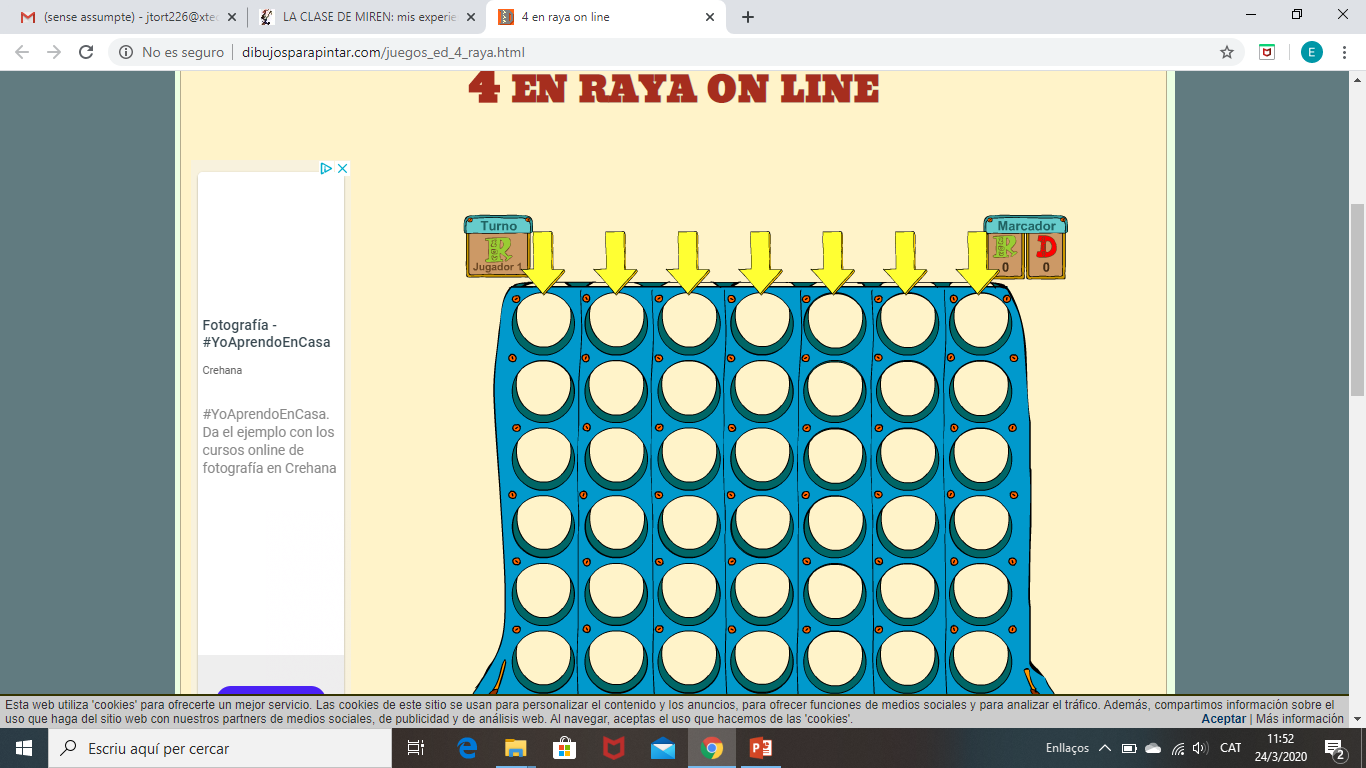 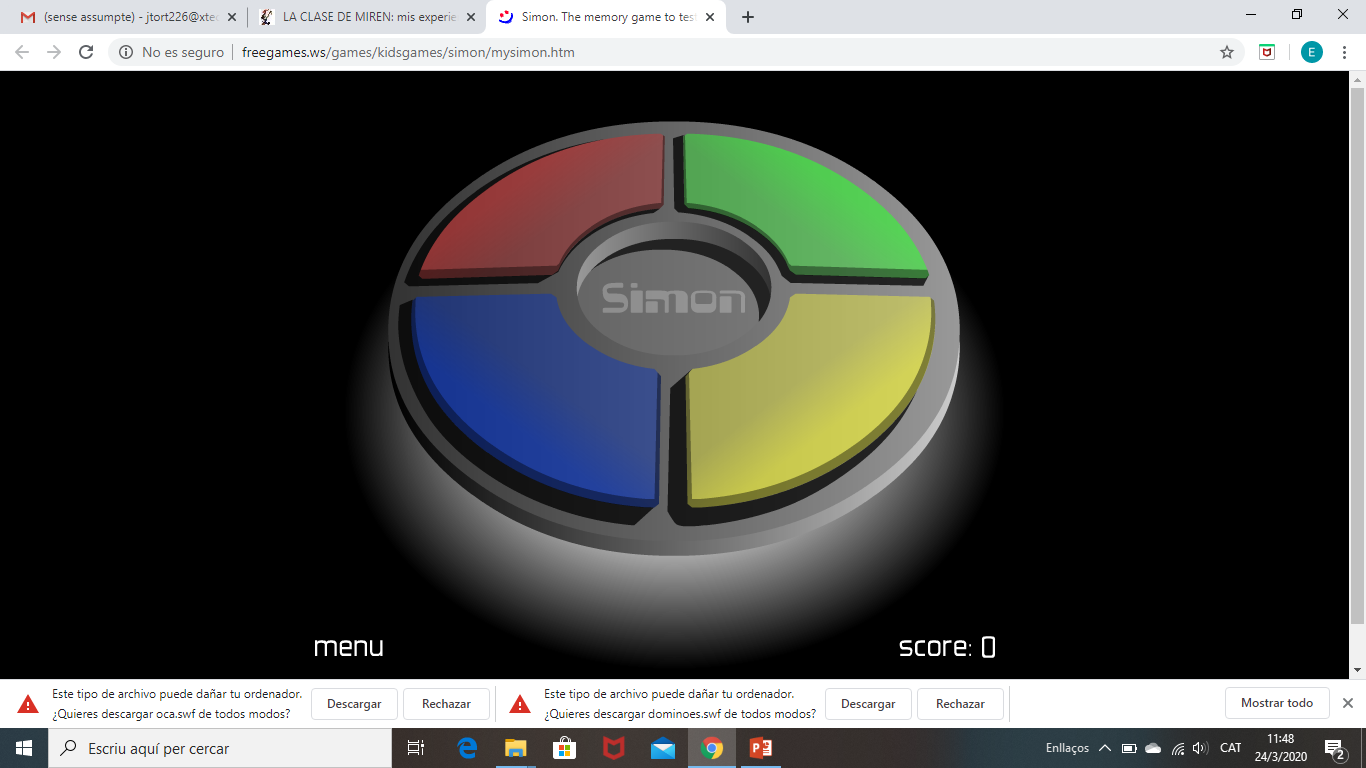 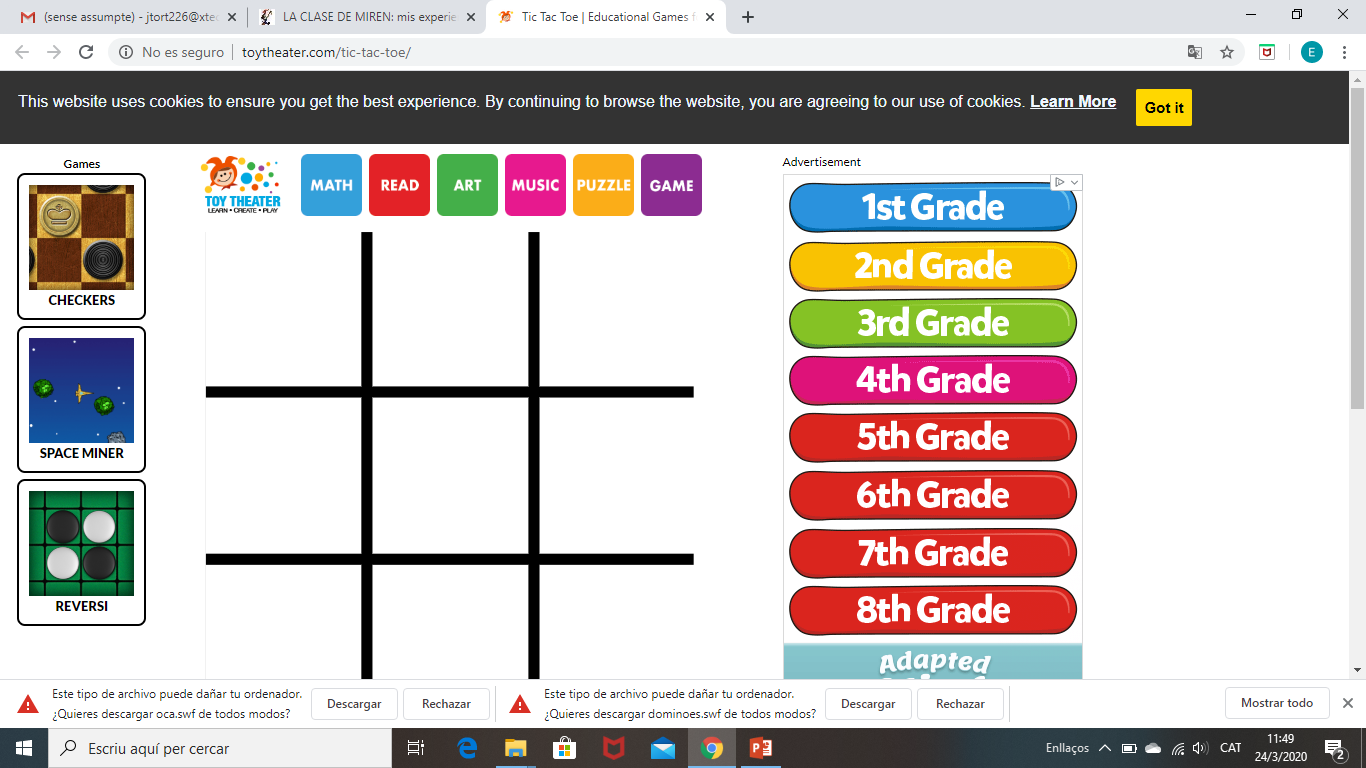 JOC 4 EN RATLLA
JOC 3 EN RATLLA
GEOPLÀ
SIMON: JOC D’ATENCIÓ I MEMÒRIA
RECORDEU ACTIVAR EL FLASH!
ACTIVITATS DIGITALS LLENGUATGE MATEMÀTIC
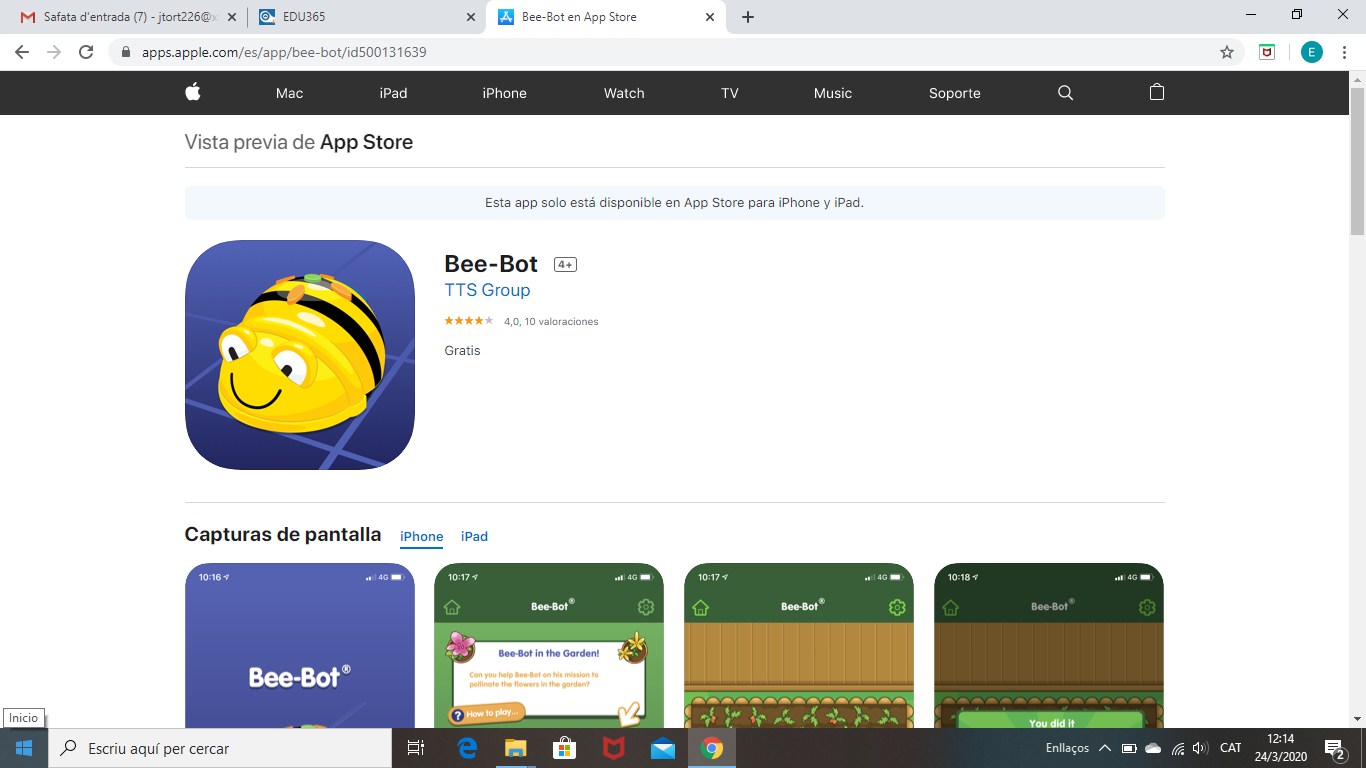 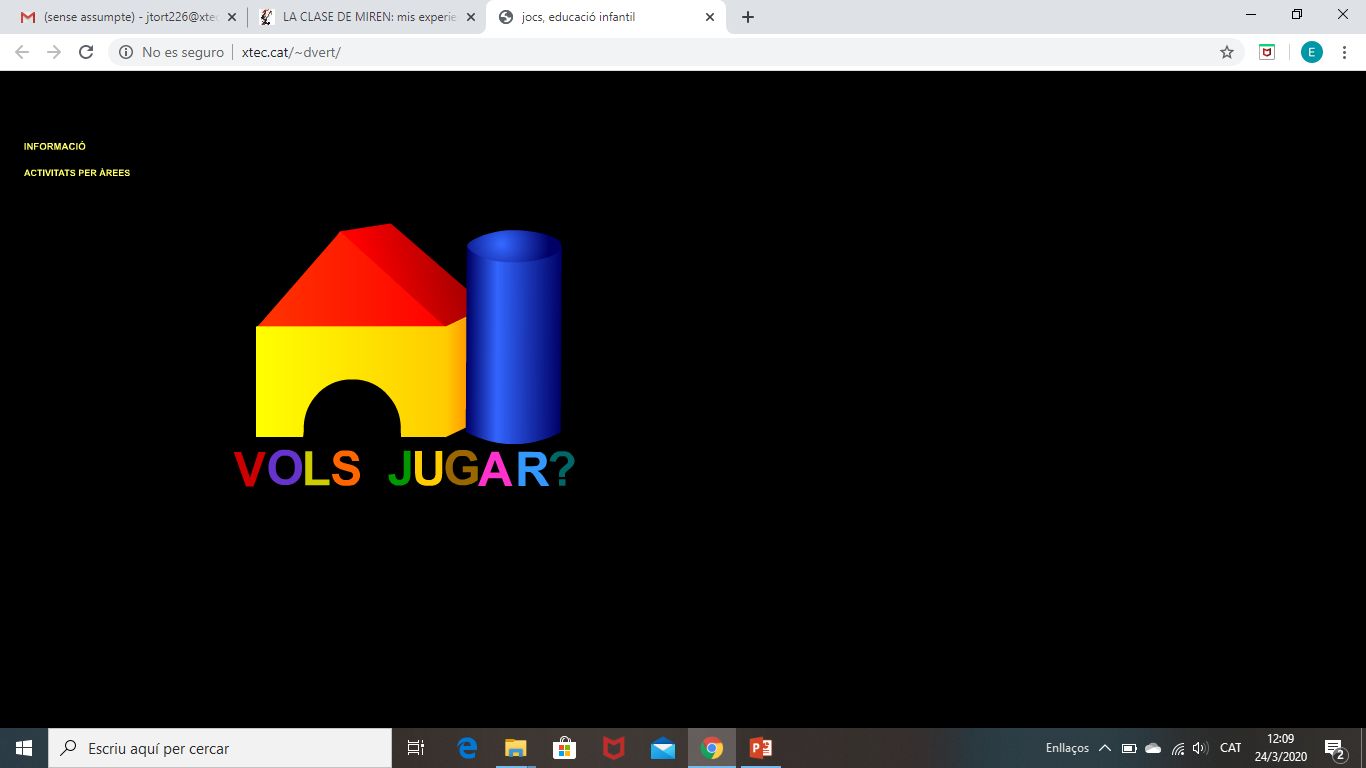 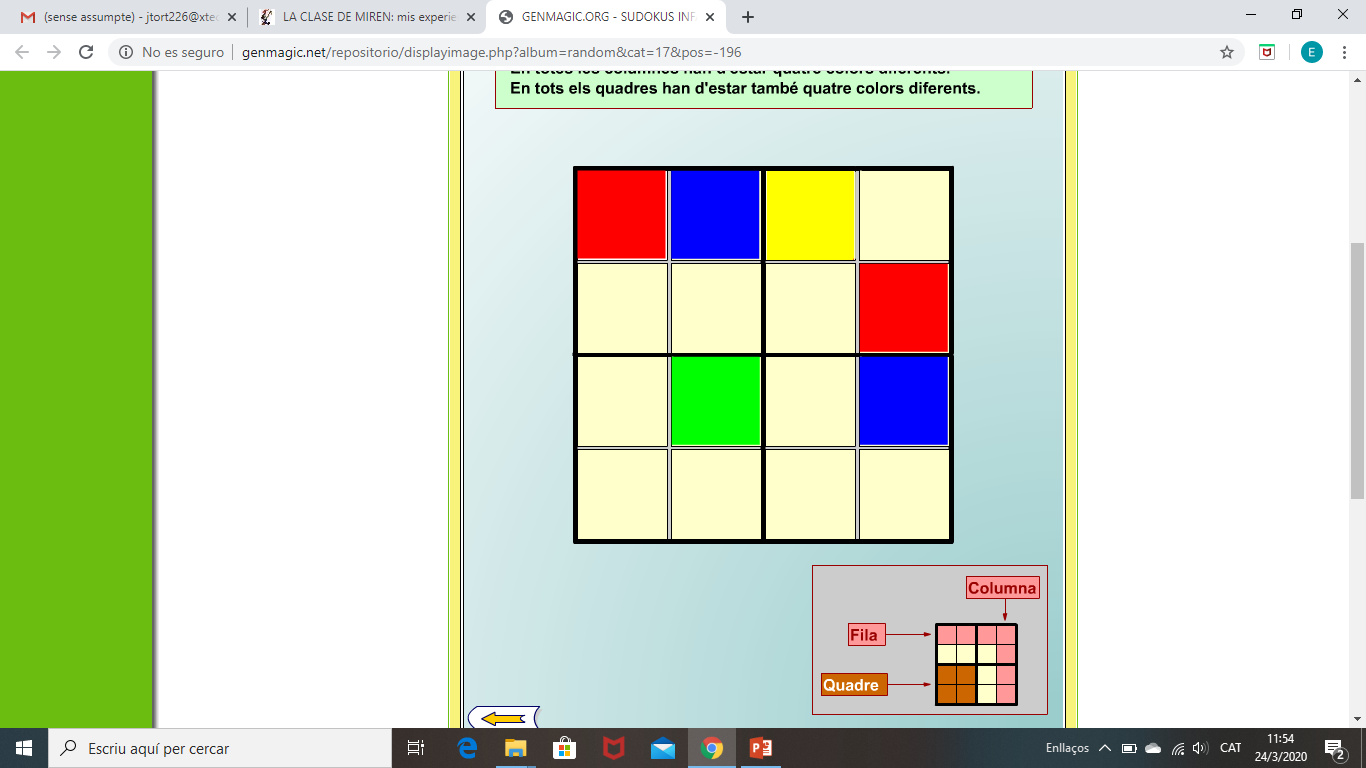 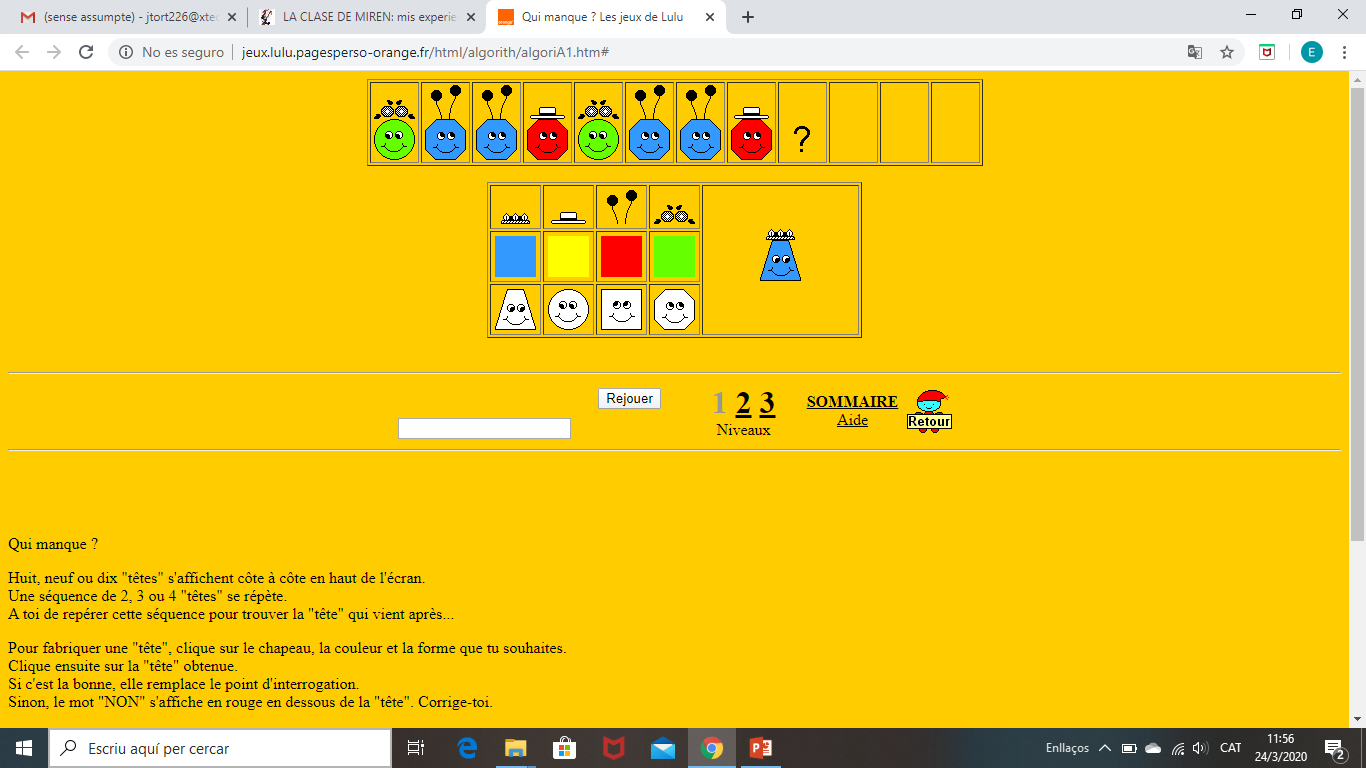 PER MÒBILS I TAULETES: APLICACIÓ BEE BOT. 
INICI A LA PROGRAMACIÓ
SÈRIES FIGURES GEOMÈTRIQUES
SUDOKU
JOCS VARIATS SEQÜENCIATS PER EDATS
RECORDEU ACTIVAR EL FLASH!